Мы Азбуку у вас украли
Её название разобрали
Как все буквы соберёте,
Быстро Азбуку найдёте.
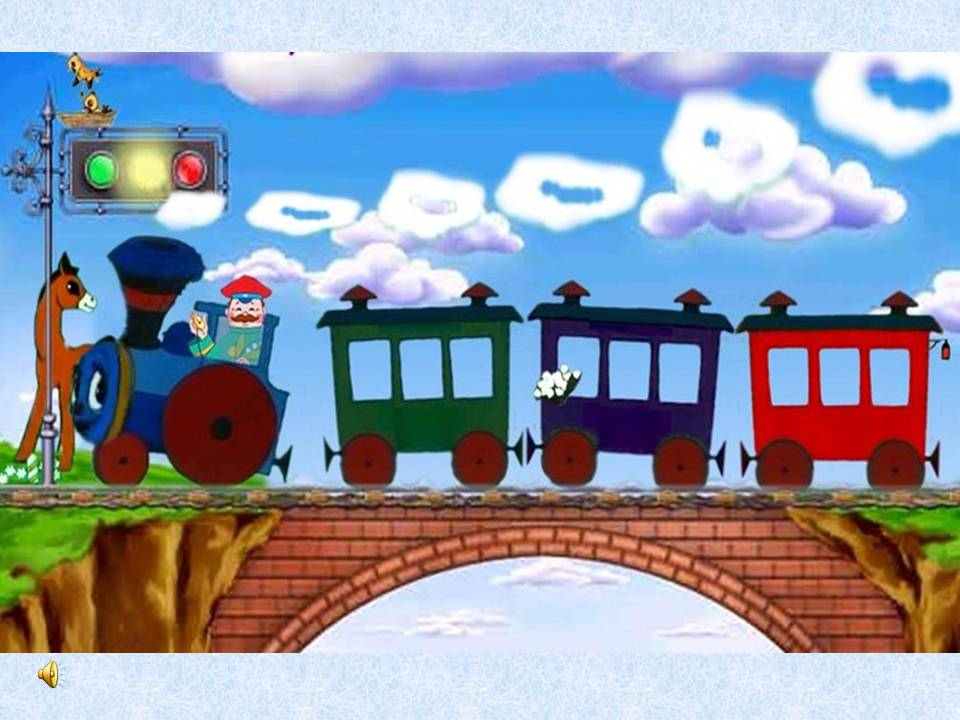 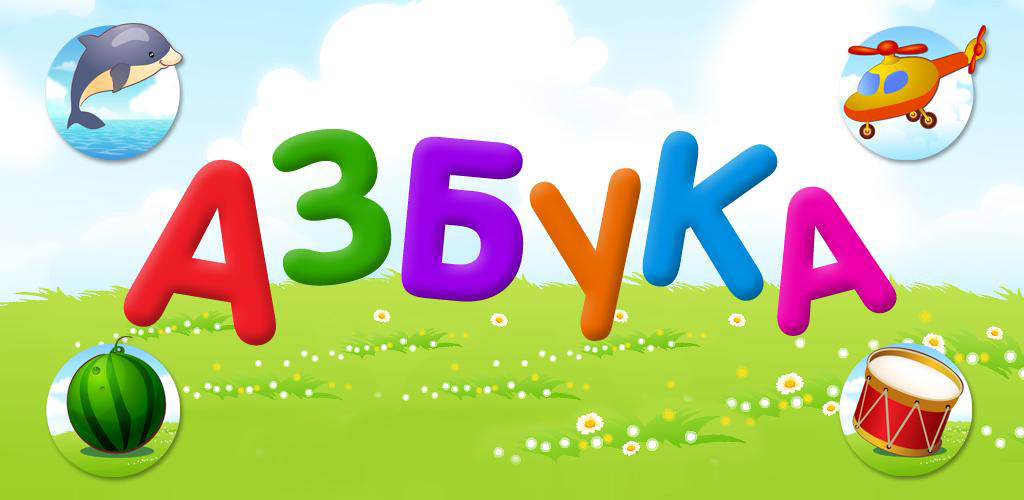 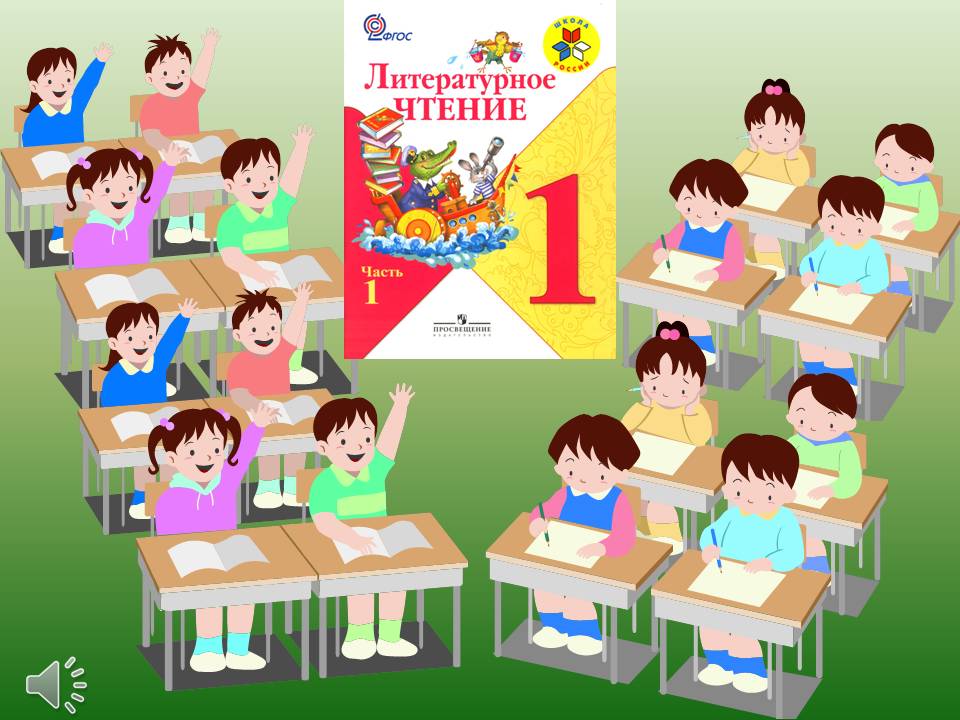 А! Алфавит пройдём мы вместе.Б! Будем петь его, как песню,В! Весело споём его МЫ.Г! Громче «грома, громче грома!Д! День сегодня музыкальный.Е! Есть у нас талант вокальный.Ж! Жить без знаний скучно было.
З! Знанья — это ваша сила!И! И тому пути открыты.Ка! Кто подружит с алфавитом!эЛ! Лошадь, лама, ландыш, ложка.эМ! Мел, метель, метро, матрёшка,эН! Небо, невод, нить, невеста.О! Овод, облако, оркестр.
П! Попугай поёт по нотам.эР! Рой пчелиный строит соты.эС! Стрекоза в саду стрекочет.Т! Такса лапками топочет.У! Утка слушает пластинки.эФ! «Фанту» пробует фламинго.Ха! Хор неплох. Есть слух у хора.
Ц! Царь зверей — его опора.Ч! Чтим его — рычит он чисто.Ша! Шесть заменит он солистов.Ща! Щедрый мир нам дарят песни.Э! Этот день собрал нас вместе:Ю! Юмористов, оптимистов,Я! Ярких школьников - артистов!
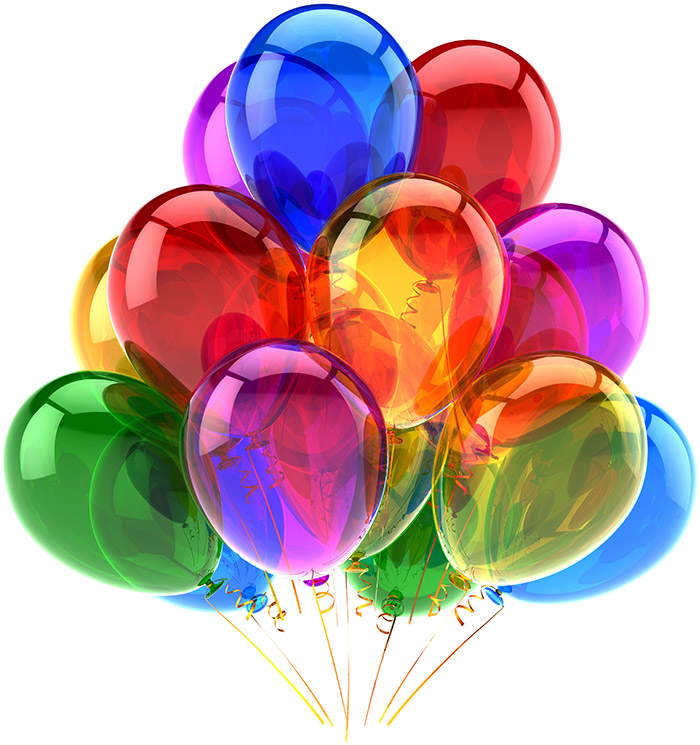